Plan for DESY 2023
Tianya Wu
wuty@ihep.ac.cn
2023.04.06
Preparation to DESY
Testbeam: 11-April-2023 to 23-Apri-2023, fly to DESY on 9th April
Prototype：Verified by damage flex or dummy flex, support of interposer and FPGA is under installing
Telescope： Full structure was verified
Firmware：Stable one was verified by 90Sr
DAQ：Online hitmap of ladders was done
RESET+Cofig masking +Loading DAC
Cofig masking again
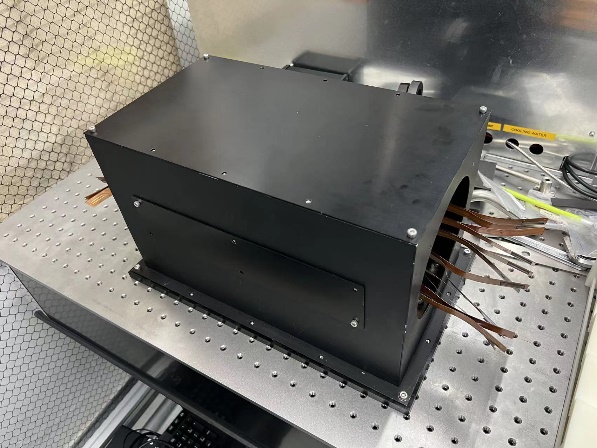 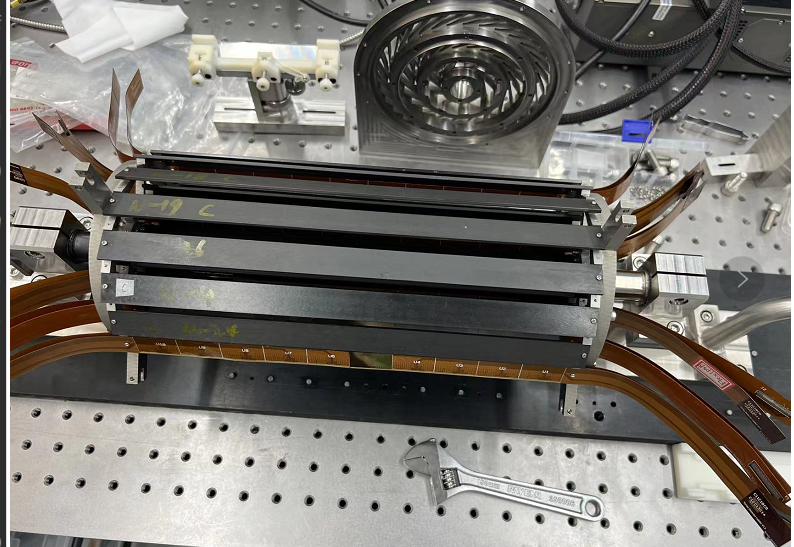 Next step:
1) Replace baseline prototype with good ladders
2) Test more ladders with DAQ to optimize software
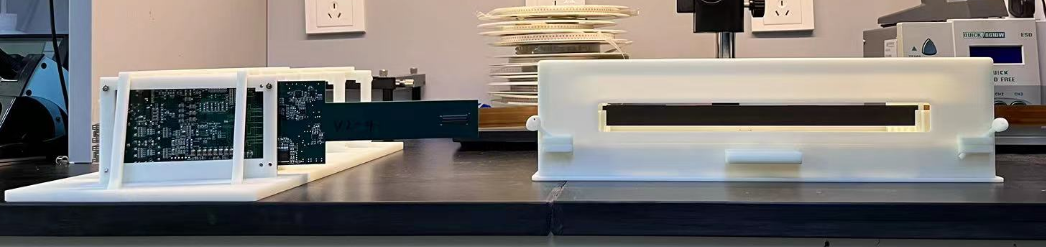 90Sr Hitmaps from one ladder
Test with old version FPGA
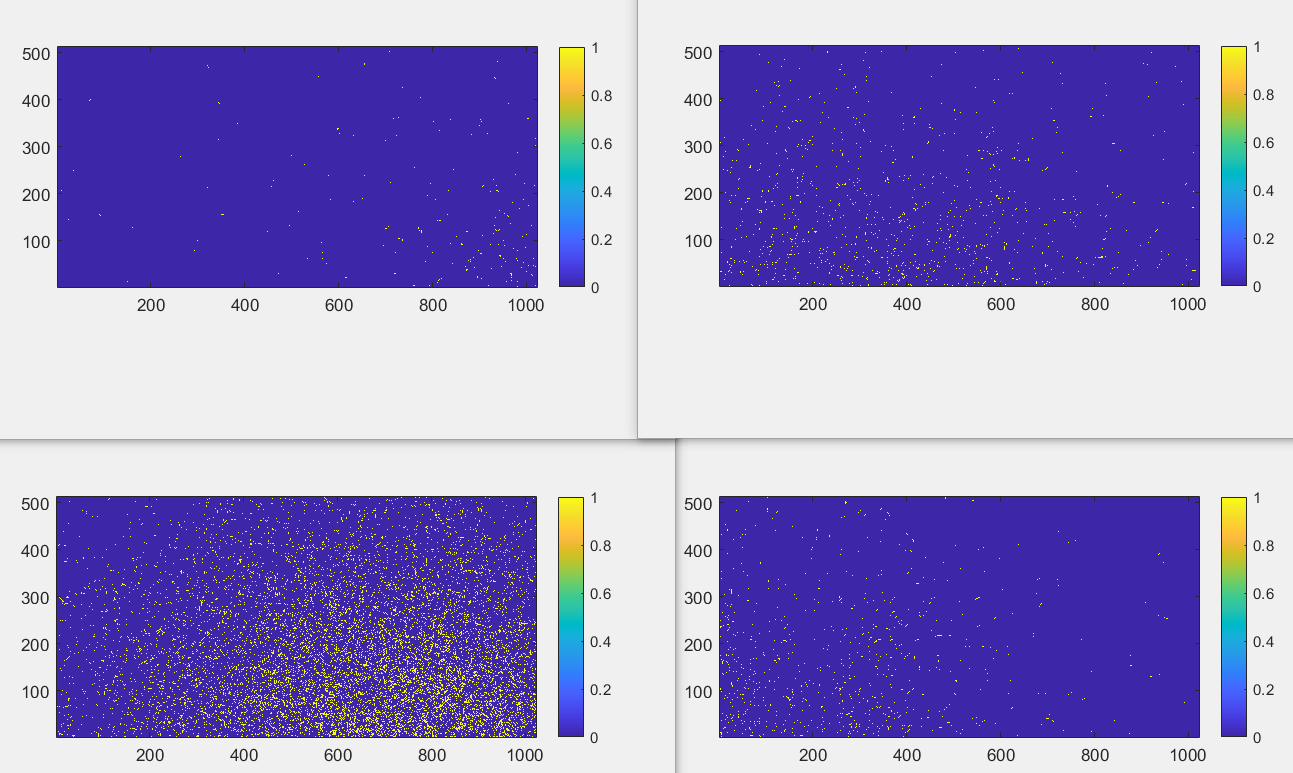 90Sr Hitmaps from one ladder
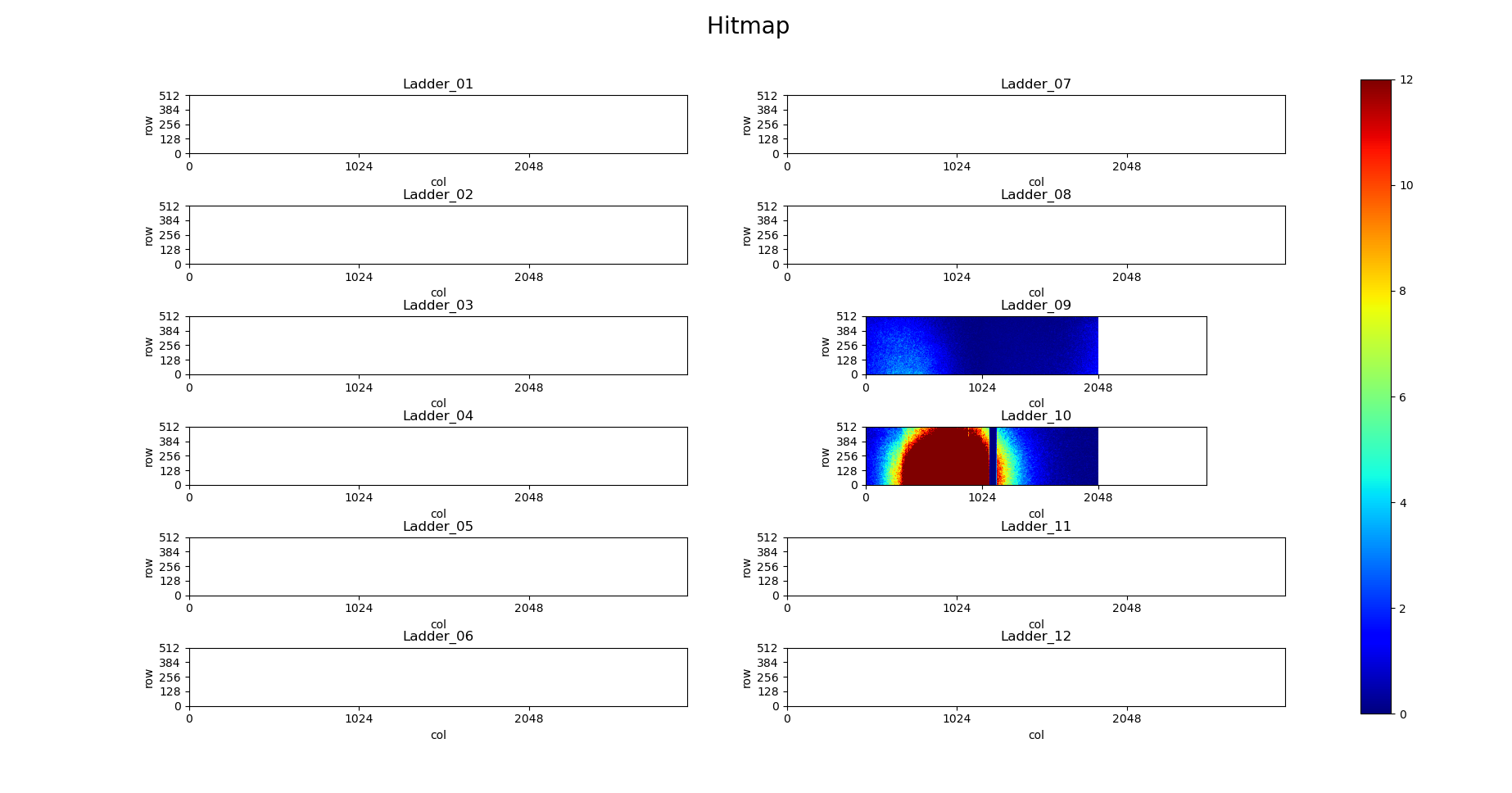 Test with new version FPGA and full architecture
90Sr Hitmaps from one ladder
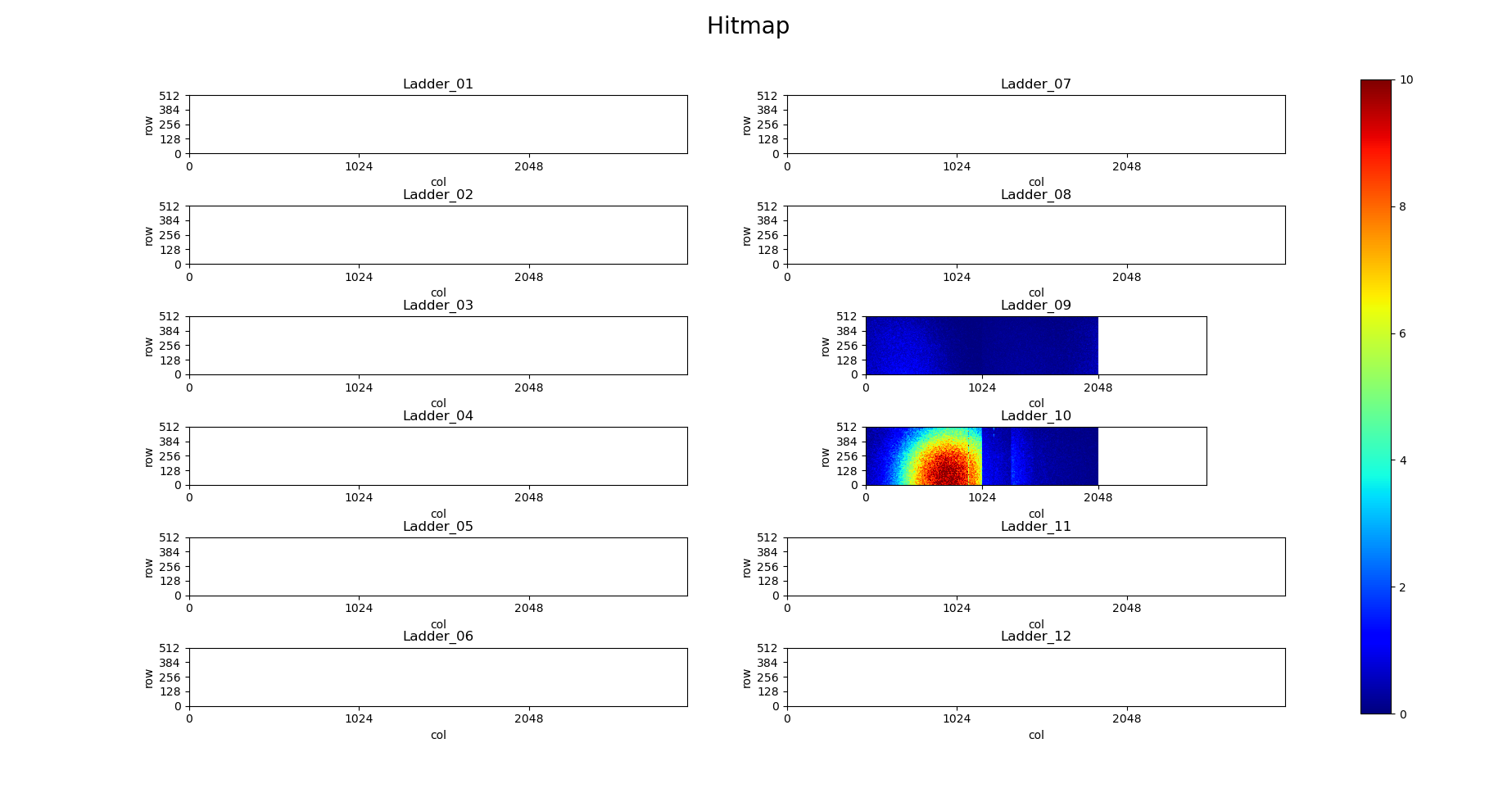 Test with new version FPGA and full architecture
90Sr Hitmaps from one ladder
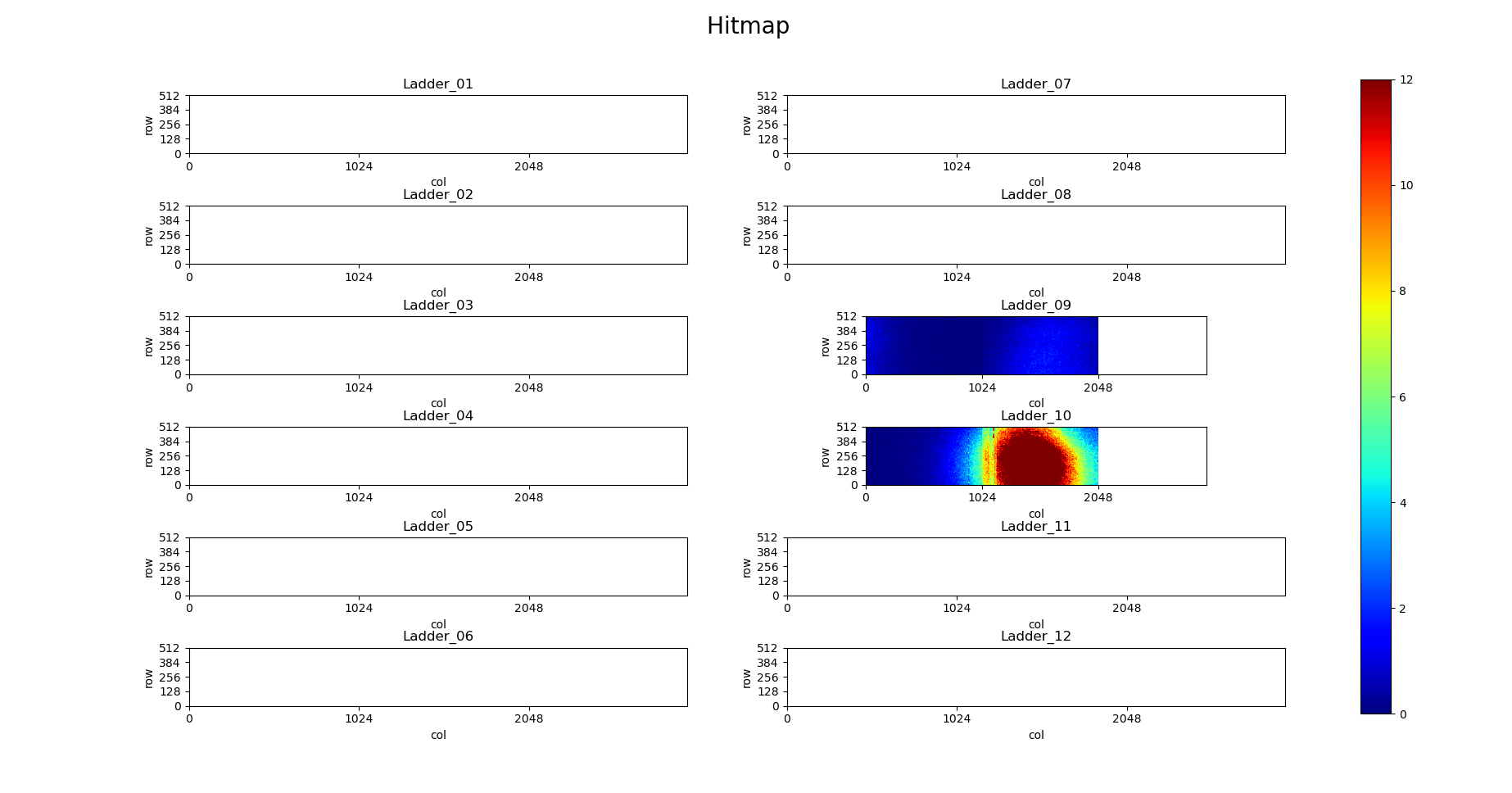 Test with new version FPGA and full architecture
Status of Flexes
Status of flex

8 good ladders are ready, 1 ladders are under installing
5 flexes will do wire-bonding today
6 Wafers are thinning and dicing in company, will be sent today
RESET+Cofig masking +Loading DAC
Cofig masking again
Thanks for your attention!